Earth
quakes
By:ghazal,christina,naya,zina
6C
The effects of earthquakes
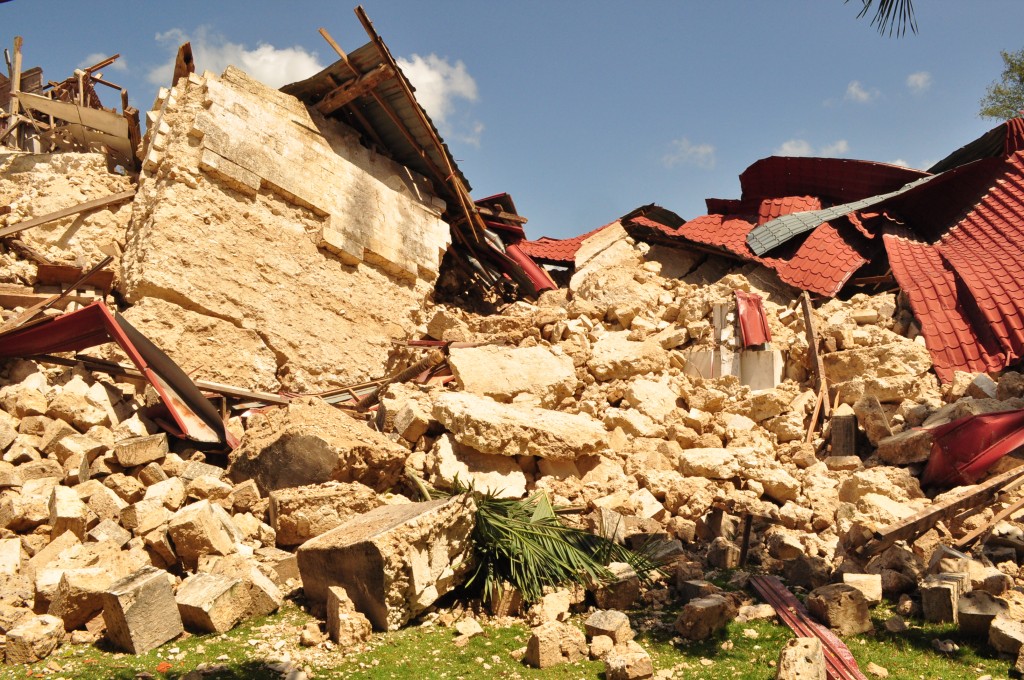 Earthquakes can cause physical and psychological damage, with higher magnitudes causing greater destruction and natural disasters.
Health impacts caused by earthquakes
the immediate health impacts of earthquakes include trauma-related deaths and injuries, as well as secondary effects such as drowning and fires.
[Speaker Notes: The effects of earthquakes can vary depending on the magnitude and location of the earthquake. Earthquakes of higher magnitudes can cause greater destruction, with infrastructure such as buildings, bridges, and roads being severely damaged or destroyed. The shaking can also trigger landslides and other natural disasters, causing further damage. In addition to physical damage, earthquakes can also have psychological impacts, leaving those affected with trauma, anxiety, and fear..]
How are Earthquakes Measured?
Magnitude is the most common measure of an earthquake's size, measured by the Richter scale. It measures the largest wiggle (amplitude) on the recording, but other magnitude scales measure different parts of the earthquake.
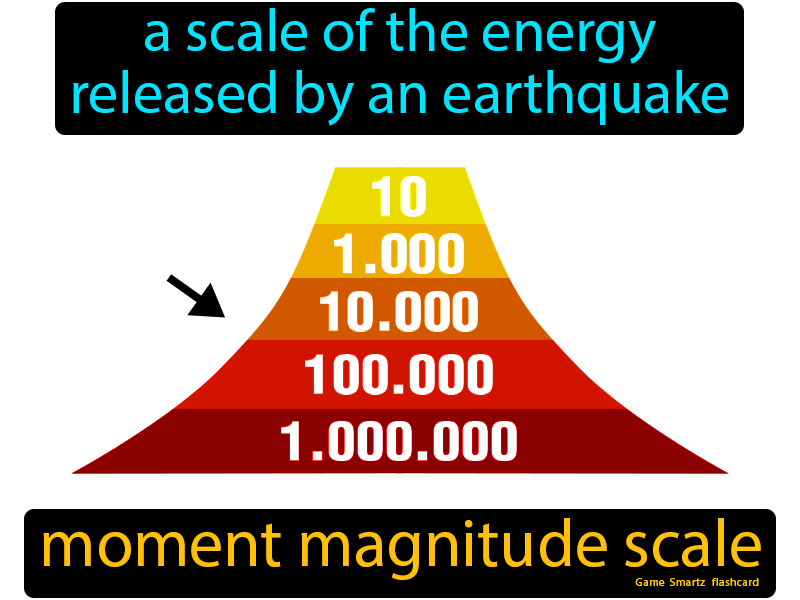 Magnitude is the size of the earthquake
Amplitude (A) of the wave is displacement of the particle motions, or the height of the maximum the ripple crest
[Speaker Notes: Magnitude is the most common measure of an earthquake's size. It is a measure of the size of the earthquake source and is the same number no matter where you are or what the shaking feels like. The Richter scale is an outdated method for measuring magnitude that is no longer used by the USGS for large, teleseismic earthquakes. The Richter scale measures the largest wiggle (amplitude) on the recording, but other magnitude scales measure different parts of the earthquake. The USGS currently reports earthquake magnitudes using the Moment Magnitude scale, though many other magnitudes are calculated for research and comparison purposes.]
The three types of tectonic boundaries
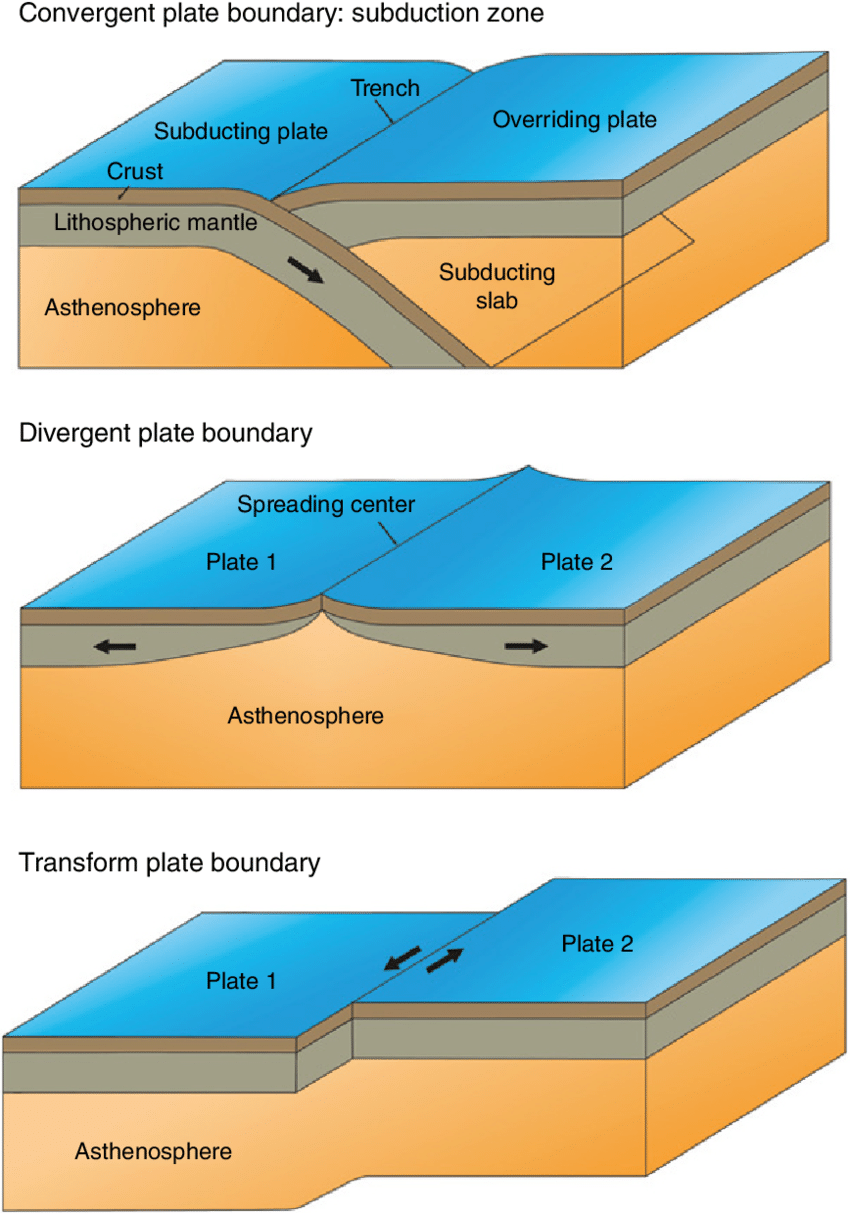 There are three kinds of plate tectonic boundaries: divergent, convergent, and transform plate boundaries.
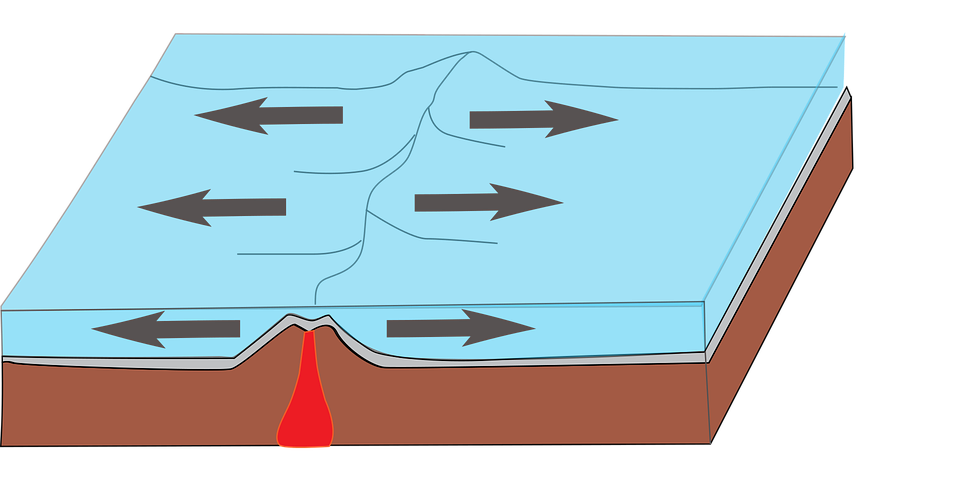 [Speaker Notes: Two tectonic plates move away from each other, forming a divergent boundary and a convergent boundary. At transform boundaries, crust is cracked and broken, but not created or destroyed.]
The factors that affect the intensity and frequency of earthquakes.
When an earthquake strikes, the intensity of earthquake shaking determines the severity of damage. In turn, the main factors affecting earthquake shaking intensity are earthquake depth, proximity to the fault, the underlying soil, and building characteristics—particularly height. Let’s take a look at the latter two (soil and buildings) and how they interact.
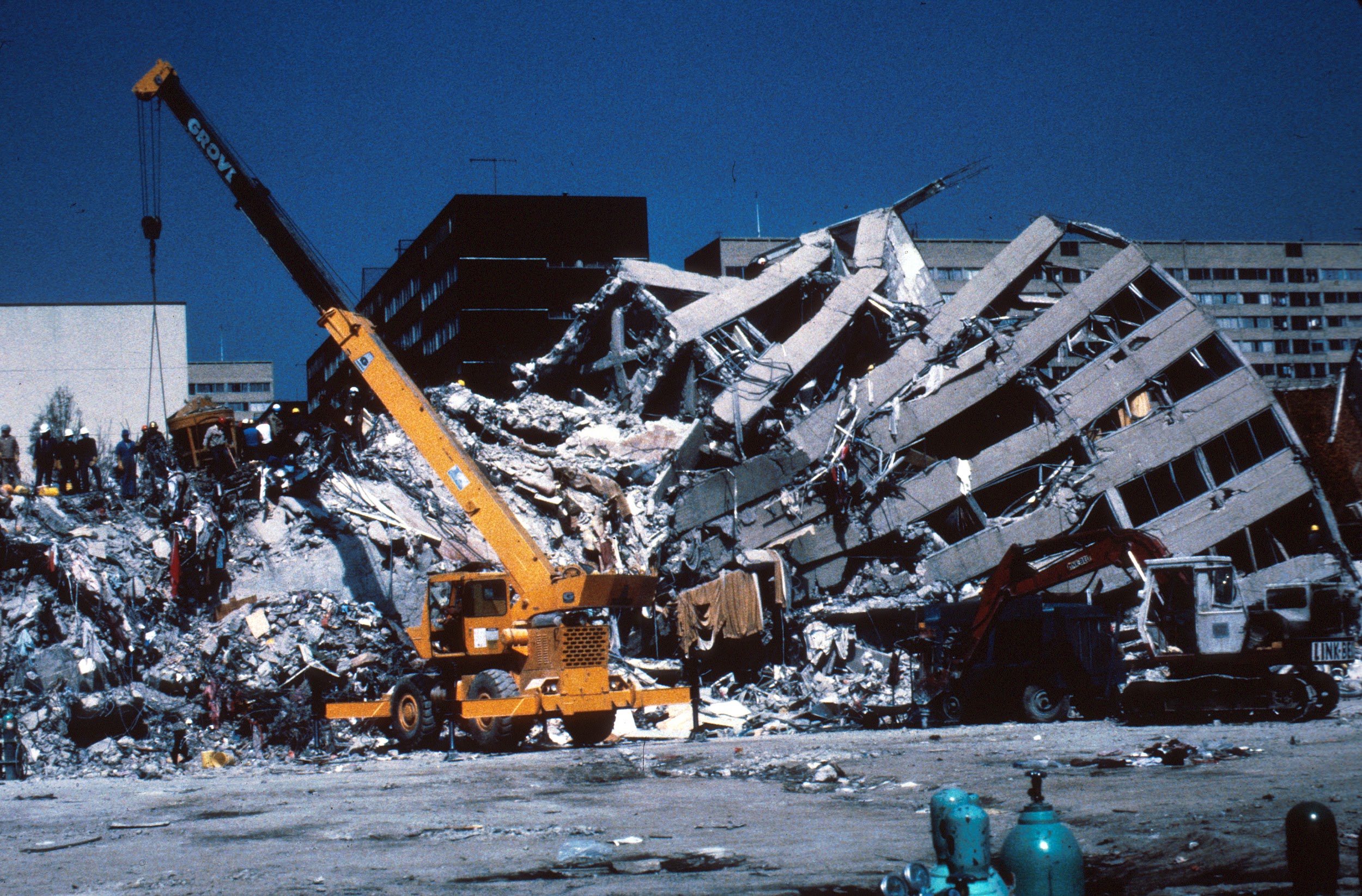 Largest Earthquakes throughout the years
1964
Prince William Sound, Alaska 28 March
(magnitude 9.2)
1960
2004
aldivia, Chile 22 May
(magnitude 9.5)
Sumatra, Indonesia 26December (magnitude 9.1
Sources
www.usgs.gov
www.who.int
earthquakeCountry.org
efehr.org